Университетский округ НИУ ВШЭ 
Мероприятия по обмену опытом 
инновационных образовательных практик  - 18.02.2016г



Семинар  «Балльно-рейтинговая система оценивания образовательных результатов обучающихся как ресурс повышения качества образования»
Биология. 	Объект оценивания: 	учебный проект. 			Мелкозерова Оксана Викторовна,			учитель биологии МБОУ «Добрянская СОШ№3»			высшей квалификационной категории
Учебный (ученический) проект
образовательное событие, которое ориентировано на более глубокое изучение законченной учебной темы или учебного раздела, позволяющее  реализовать подход к обучению через опыт, через действие и предполагающая использование исследовательских и поисковых методов.
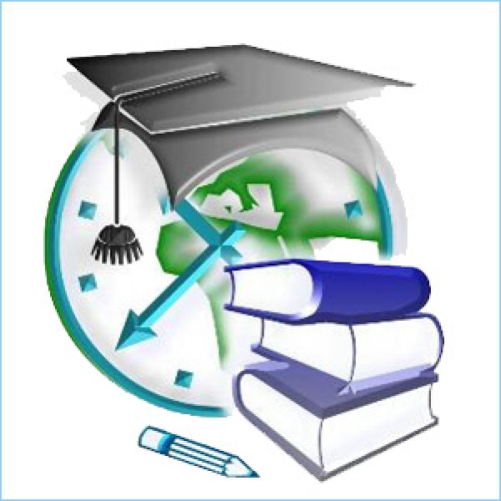 Система оценивания результатов обучающихся
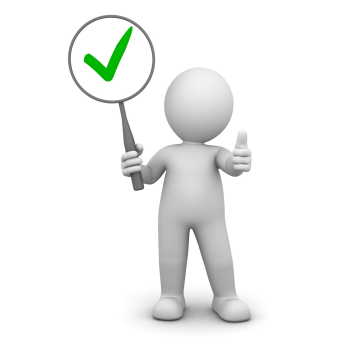 В основе БРС лежит несколько понятий:
нормативный рейтинг - это максимально возможная сумма баллов, которую учащийся может набрать за весь период обучения. Нормативный рейтинг дисциплины «Биология» на профильном уровне составляет и 210 баллов;
фактический рейтинг - это баллы, которые учащийся набирает по результатам контролей; 
пороговый рейтинг - это минимум баллов, набрав который учащийся будет считаться аттестованным по дисциплине.
Проходной рейтинг - более 40% баллов, набранных за период обучения (полугодие, год).
Обязательные объекты оценивания в каждом модуле:
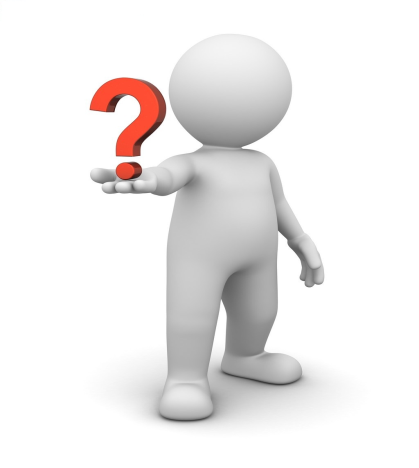 Проект (информационный, исследовательский, творческий, социальный, прикладной практико-ориентированный) – не менее 30% баллов от максимальной суммы баллов за весь модуль. Формы предъявления: электронный текст, презентация, буклет, стендовый доклад, модель, эссе...
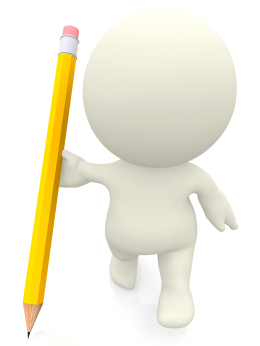 Примерные критерии оценки проекта
-актуальность и значимость темы – до 3 баллов;
-полнота и достаточность результатов – до 10 баллов;
-оригинальность решения проблемы – до 3 баллов;
-уровень самостоятельности выполненной работы – до 7 баллов;
-доказательность и наглядность представления результатов – до 7 баллов.
-полнота ответов на вопросы – до 3 баллов.
Структура презентации
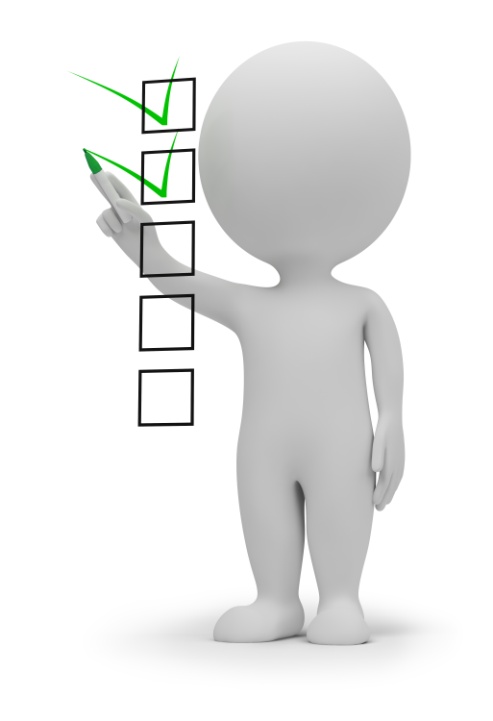 – количество слайдов соответствует содержанию и продолжительности выступления (для 7-минутного выступления рекомендуется использовать не более 10 слайдов)
– наличие титульного слайда
– оформлены ссылки на все использованные источники
Текст на слайдах
– текст на слайде представляет собой опорный конспект (ключевые слова, маркированный или нумерованный список), без полных предложений 
– наиболее важная информация выделяется с помощью цвета, размера, эффектов анимации
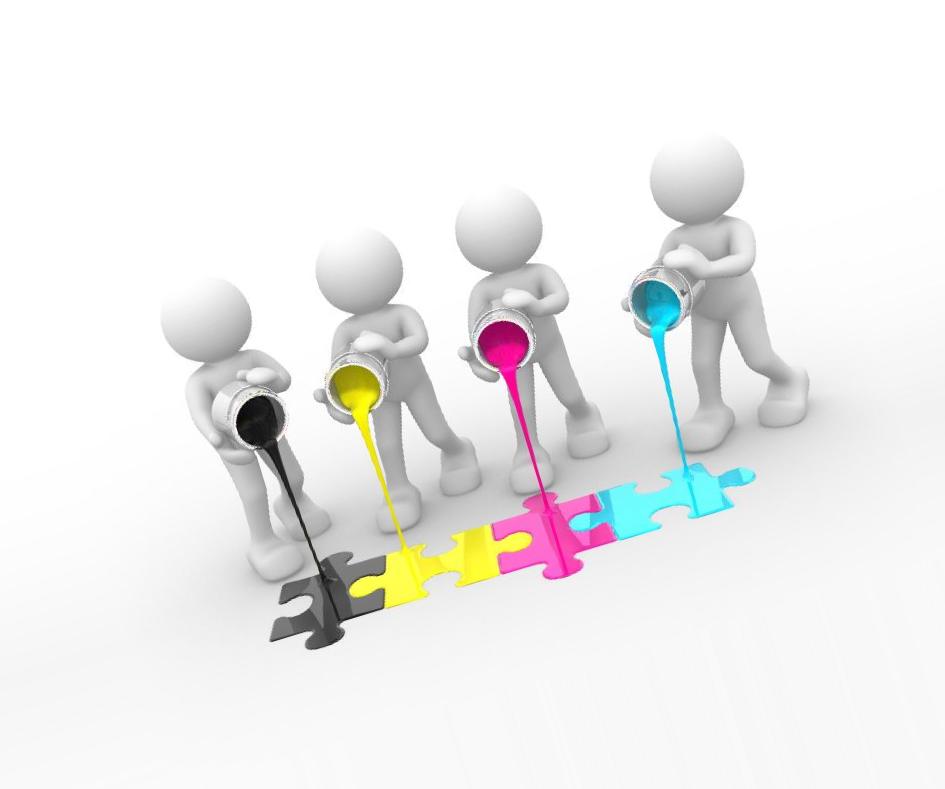 Наглядность
– иллюстрации помогают наиболее полно раскрыть тему, не отвлекают от содержания – иллюстрации хорошего качества, с четким изображением
– используются средства наглядности информации (таблицы, схемы, графики...)
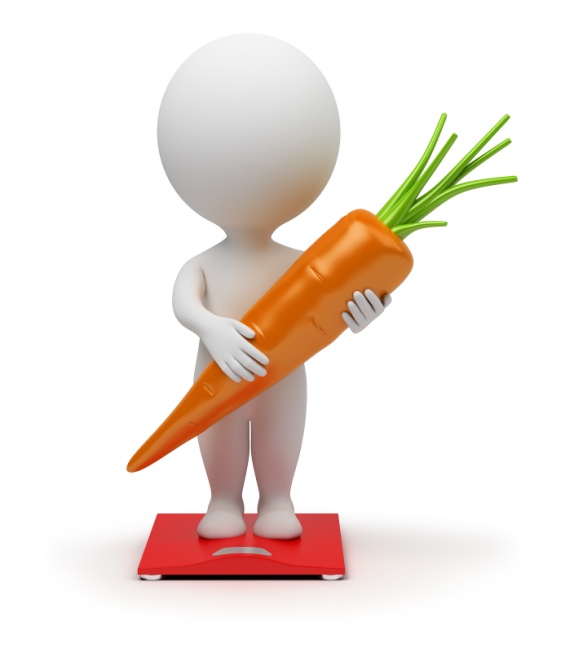 Дизайн и настройка
– оформление слайдов соответствует теме, не препятствует восприятию содержания
– для всех слайдов презентации используется один и тот же шаблон оформления
– текст легко читается
– презентация не перегружена эффектами
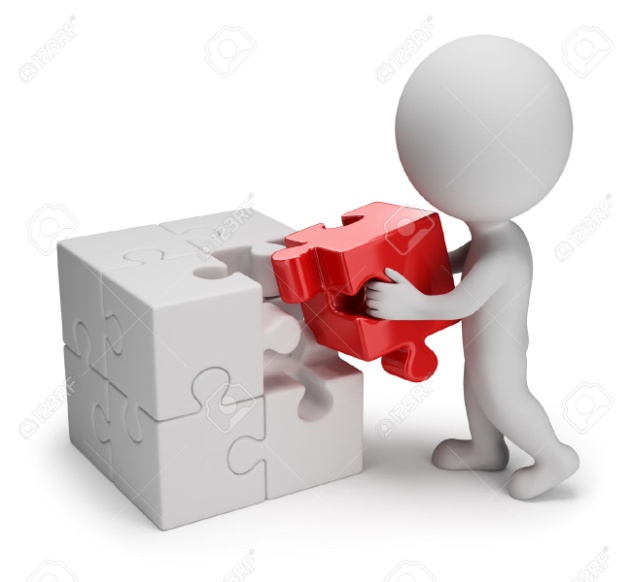 Содержание
– презентация отражает основные этапы исследования (проблема, цель, гипотеза, ход работы, выводы, ресурсы)
– содержит ценную, полную, понятную информацию по теме проекта
– ошибки и опечатки отсутствуют
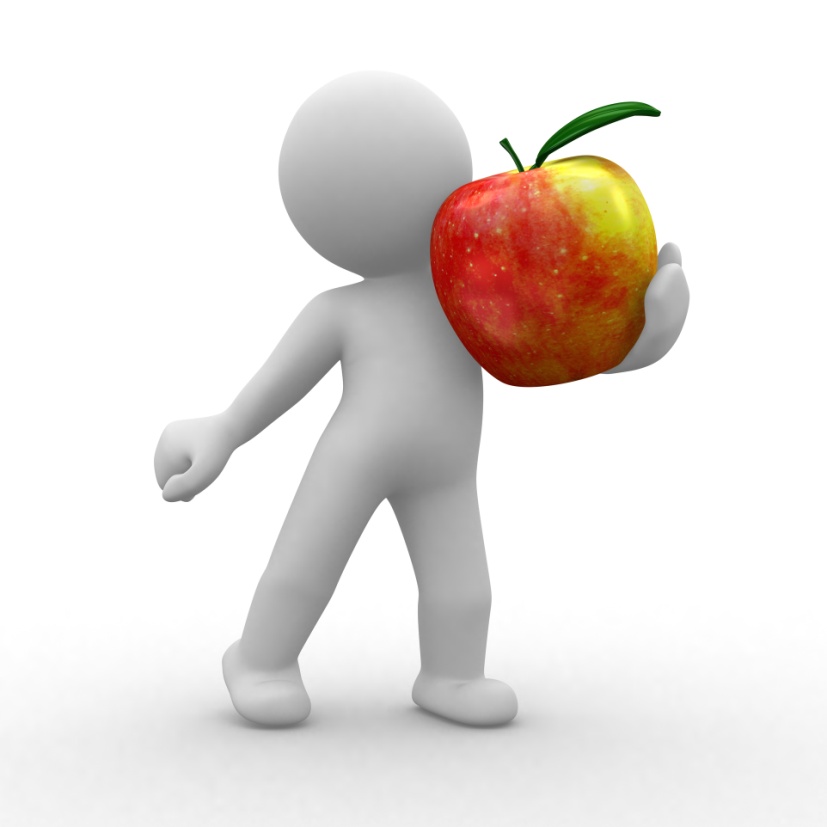 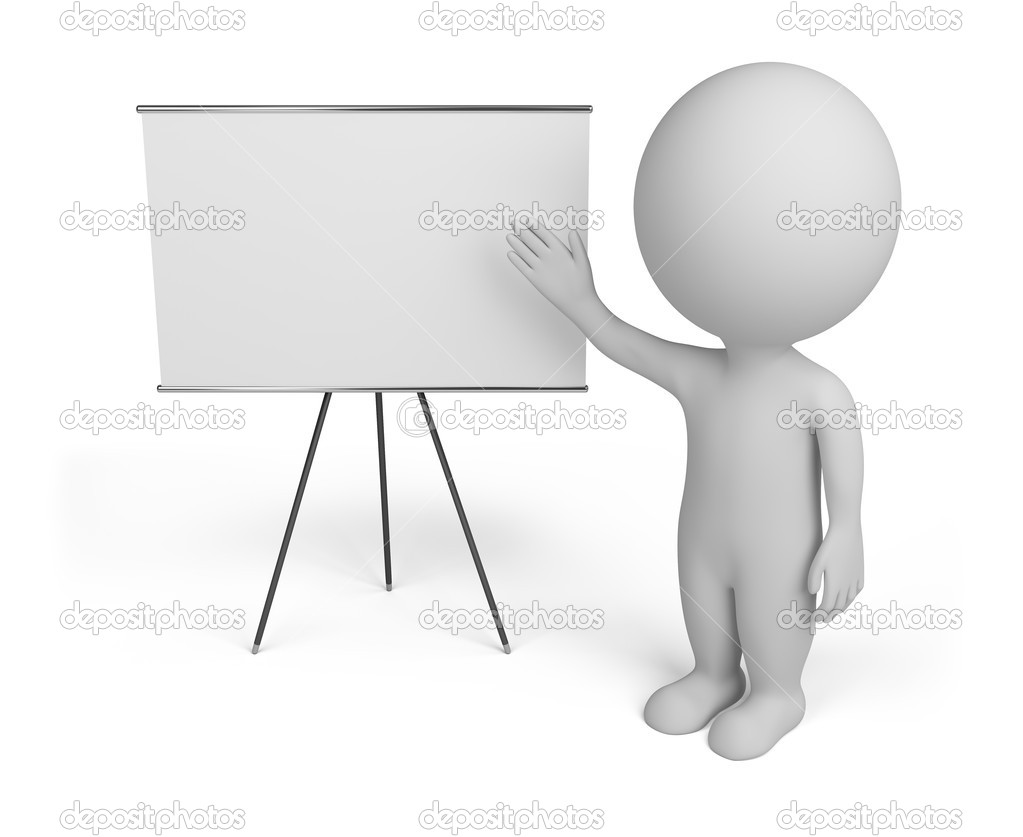 Требования к выступлению
выступающий свободно владеет содержанием, ясно излагает идеи
– выступающий свободно и корректно отвечает на вопросы и замечания аудитории
– электронная презентация служит иллюстрацией к выступлению, но не заменяет его– выступающий обращается к аудитории, поддерживает контакт с ней 
– при необходимости выступающий может легко перейти к любому слайду своей презентации 
– в выступлении отражен вклад каждого участника в работу группы (по возможности)
Примерные требования к презентации
Композиция, монтаж
- Интригующее начало.
-	Нарастание темпов событий.
-	Достаточная полнота событий.
Содержание
Раскрывает цель и задачи исследования.
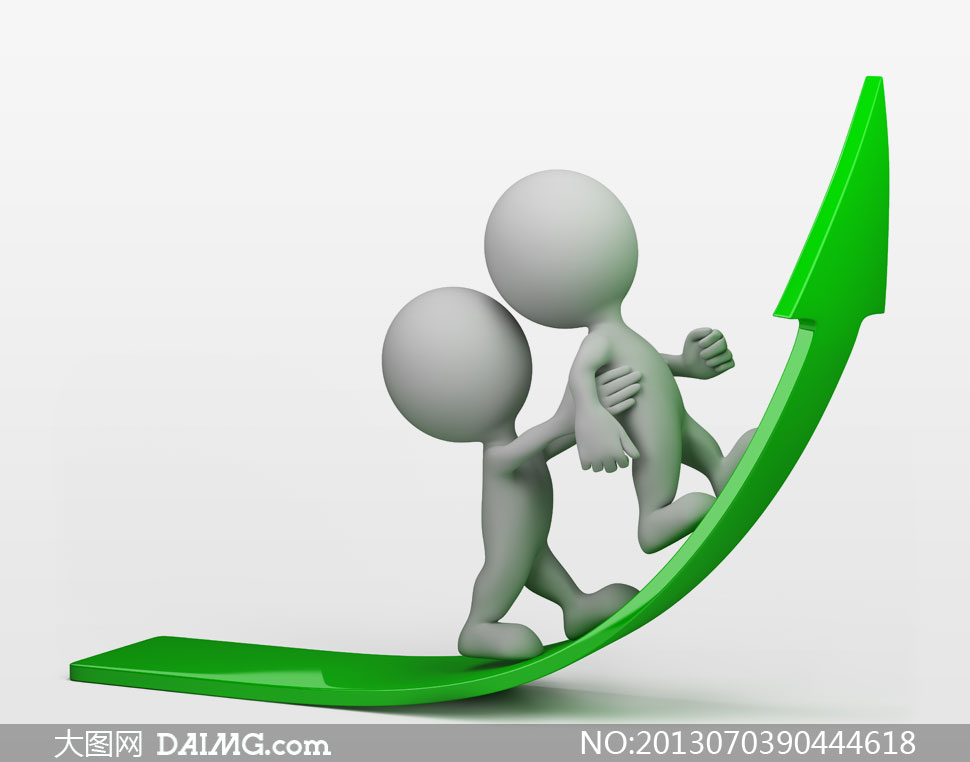 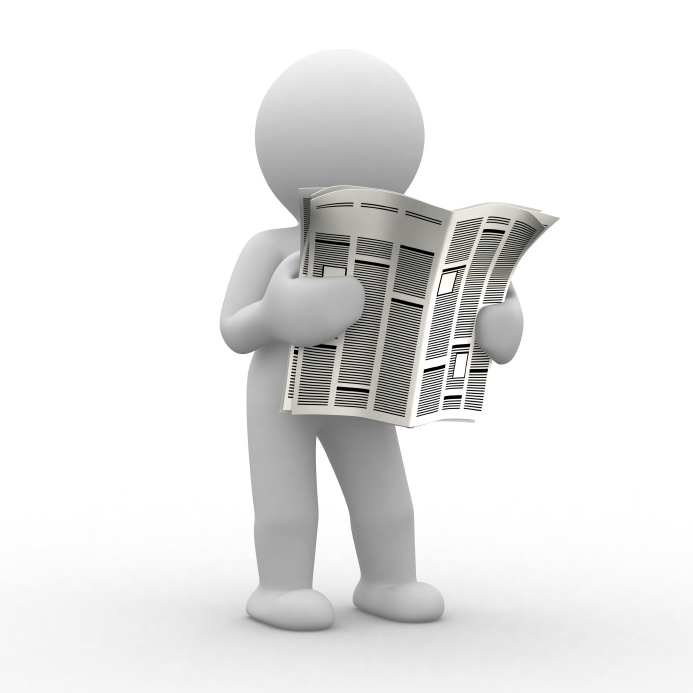 Информация
-	Достоверность.
-	Полнота (отражение источником информации всех существенных сторон
исследуемого вопроса).
Ссылки и обоснования.
-	Современность источника.
-	Разумная достаточность (используемые источники, степень детализации).
Текст
-	Научность (построение всех положений, определений и выводов на строго научной
основе).
-	Логичность (наличие логических связей между излагаемыми понятиями).
-	Доступность (текст должен быть понятен, значение новых терминов должно быть
разъяснено).
-	Однозначность (единое толкование текста различными учащимися).
-	Лаконичность (текстовое изложение должно быть максимально кратким).
-	Завершенность (содержание каждой части текстовой информации логически
завершено).
-	Отсутствие орфографических ошибок.
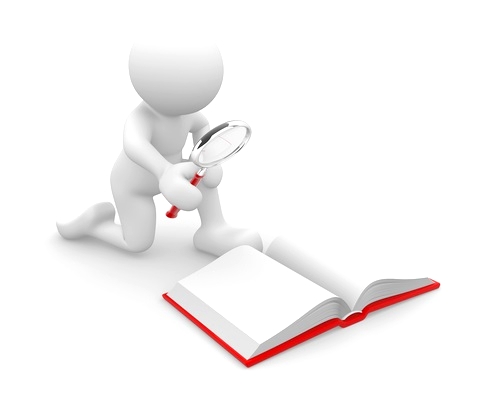 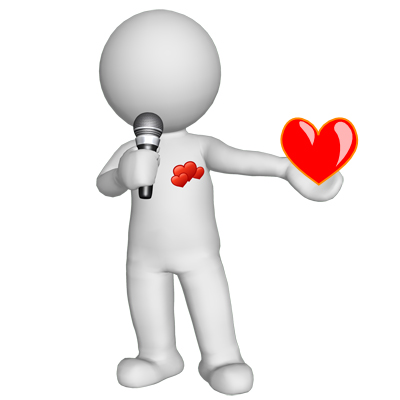 Оформление
Заголовки привлекают внимание.
Использование коротких слов и предложений.
Наличие иллюстраций по заданной теме.
Текст легко читается на фоне презентации.
Используются анимационные эффекты.
Все ссылки, анимационные эффекты работают.
Использование для фона слайда приятного для чтения цвета.
Соответствие стиля оформления презентации (графического, звукового,
анимационного) содержанию. Использование единого стиля оформления. Использование не более трех цветов на одном слайде (один для фона, второй для
заголовков, третий для текста).
Отсутствие острых углов у фигур, «рванных» и изломанных линий. «Читаемость» шрифта. Расположение информации на слайде (предпочтительно горизонтальное; важная
информация - в центре; подписи – под рисунками).
Объем информации на слайде (не более трех фактов, выводов, определений). Объем презентации (12- 15 слайдов).
Оценка продукта проектной деятельности учащегося
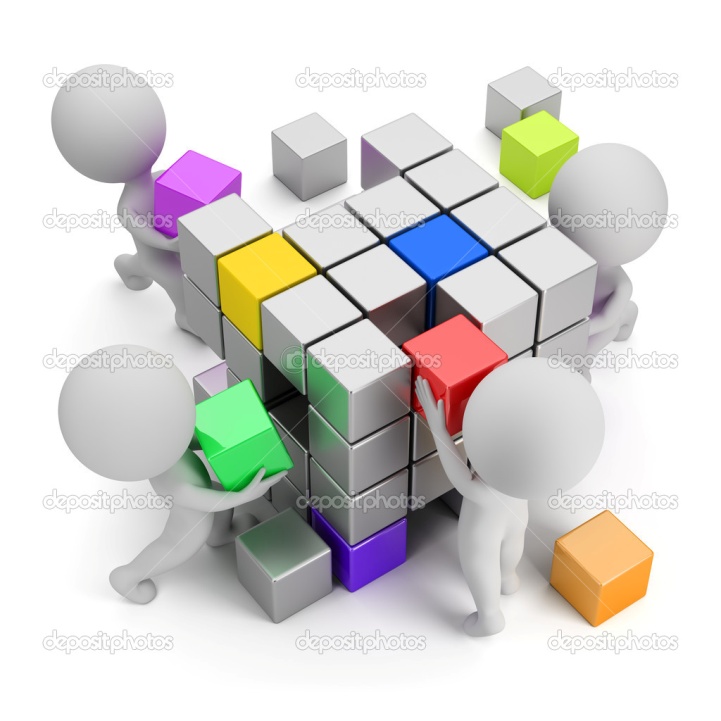 от 3 до 0 баллов
Критерии оценки, Показатели
1.1. Функциональность
Соответствие назначению, возможная сфера использования
1.2. Эстетичность
Соответствие формы и содержания, учет принципов гармонии, целостности, соразмерности.
1.3. Эксплуатационные качества
Удобство, простота и безопасность использования
1.4. Оптимальность
Наилучшее сочетание размеров и других параметров, эстетич­ности и функциональности
1.5. Экологичность
Отсутствие вреда для окружающей среды и человека от исполь­зованных материалов и эксплуатации продукта
1.6. Новизна 
Оригинальность 
Уникальность
Ранее не существовал 
Своеобразие, необычность 
Единственный в своем роде (проявление индивидуальности исполнителя)